Spanish Revision: Tips to improve
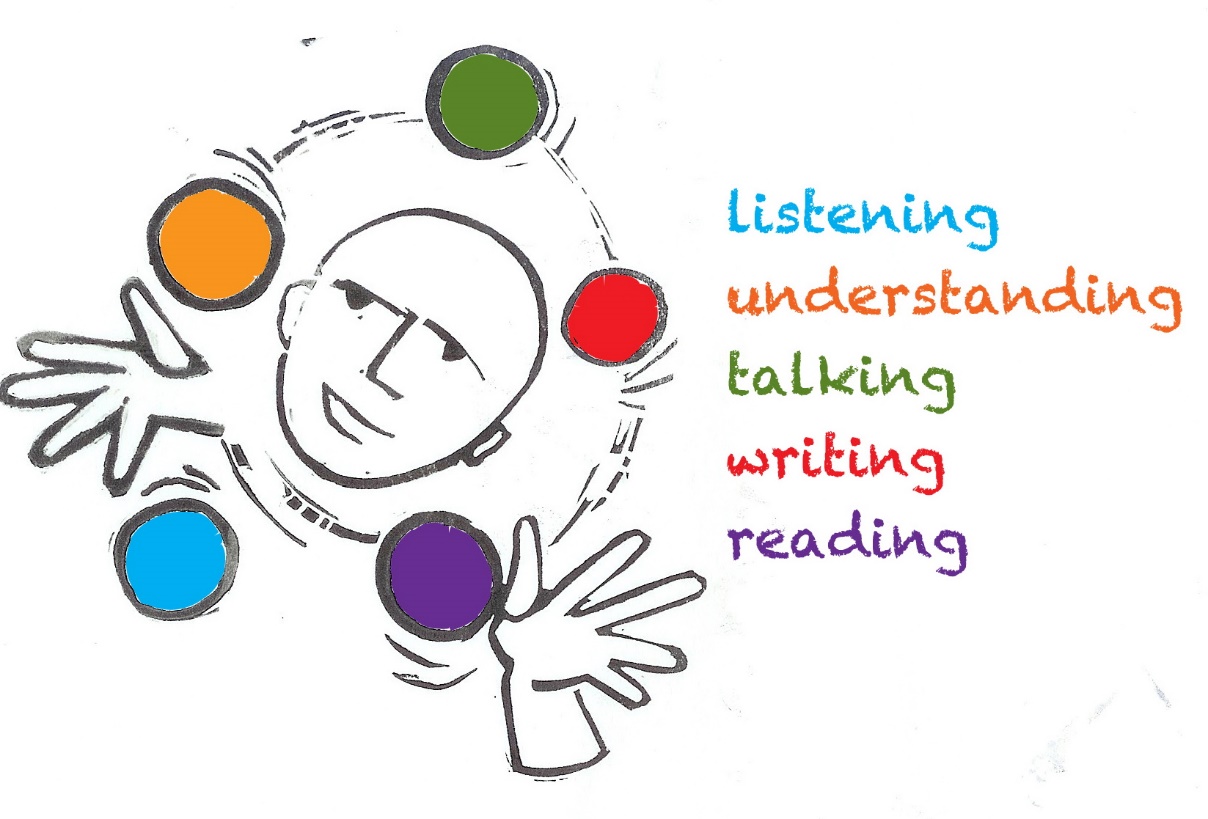 (MFL)
Escucha el idioma todos los días, es clave
Aprende nuevas expresiones típicas
Busca expresiones con verbos distintos por ejemplo busca en google expresiones con el verbo ‘ ír o dar o echar´ Usa estas expresiones nuevas para practicar y mejorar.
Escribe con más frecuencia. Pide a algiuien que te lo corriga, tu profesor o un nativo
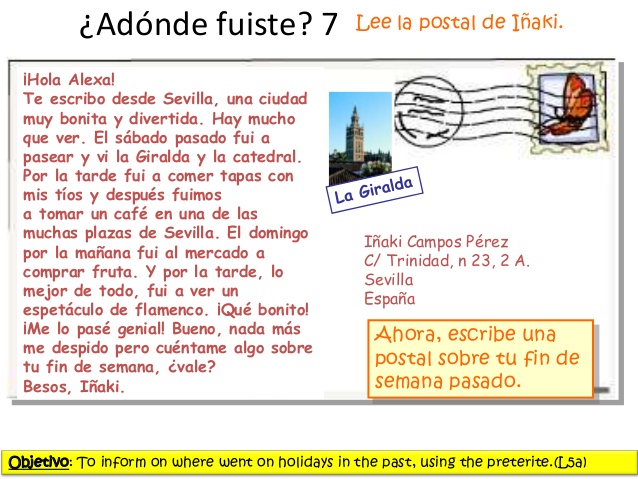 Lee, busca un autor, un libro que te guste
Habla, no tengas vergüenza, nadie va esperar que hables perfectamente, lanza, da igual si te equivoques a veces.
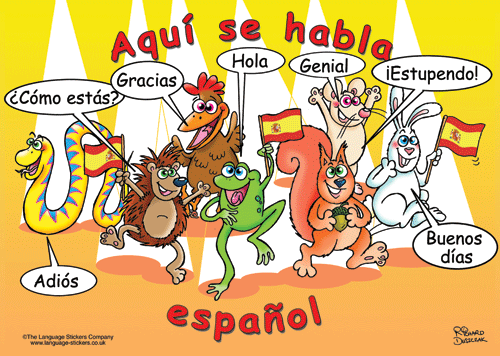 Se valiente
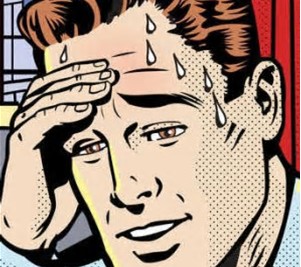 Grabate hablando para identificar fallos y volverte más seguro de ti mismo.
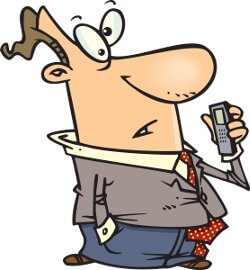 ¿Cómo aprendemos realmente un idioma?
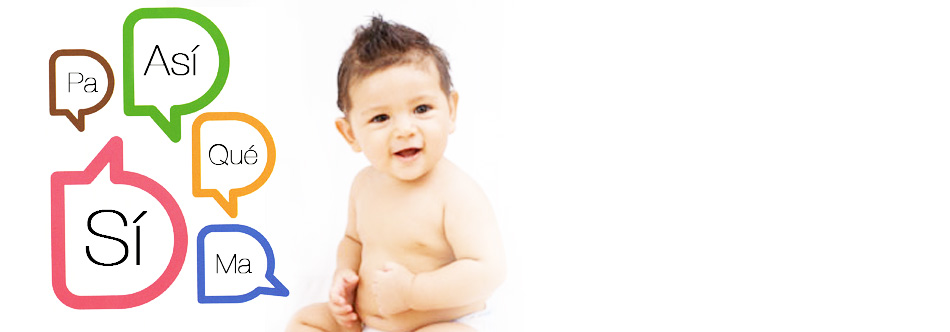 Los bebes no aprenden escribiendo.
Empiezan escuchando una y otra vez.
Luego empiezan a imitar, repitiendo, reproduciendo lo que escucharon.
Después empiezan a escribir. 
Hablan con otros todos los días, se equivocan mucho, se le corrigen, y así van aprendiendo todos los días algo nuevo.
Vamos a empezar y hacer lo que ellos hacen
¡Animo chicos!
Deberes. Contesta las preguntas de este listening. Contesta con frases completas
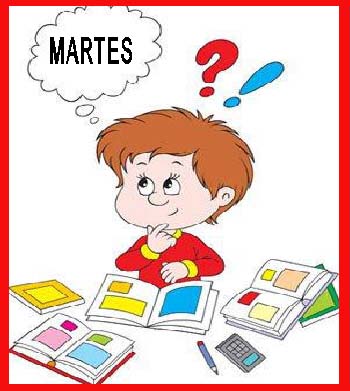